REDUCING CATHETER ASSOCIATED URINARY TRACT INFECTIONS
CRITERIA INITIATED
URINARY CATHETER REMOVAL
CLINICAL EXCELLENCE 
COMMISSION
2016
What’s a CAUTI?
Catheter Associated Urinary Tract Infection (CAUTI)


Most common healthcare associated infection (HAI)


80% patients have a urinary tract infection (UTI) during a hospital admission*
*Lo, E., L. Nicolle, S. Coffin, et al. (2014). "Strategies to Prevent Catheter-Associated Urinary Tract Infections in Acute Care Hospitals: 2014 Update." Infection Control and Hospital Epidemiology 35(5): 464-479.
2
[Speaker Notes: Educator notes

Anderson et al (2014) reports that CAUTIs are the second most prevalent HAI in hospitals. Only surgical site infections are more common. 
Literature indicates that at least 43% of UTIs are catheter related.
A key risk factor for a CAUTI is the duration of catheterisation (see Le et al, 2013 and Temiz et al 2012)

References:
Anderson, D.J., et al., Statewide costs of health-case associated infectins: Estimates for acute care hospitals in North Carolina. American Journal of Infection Control, 2013. 41: p. 764-8.
Loveday, H.P., et al., epic3: National evidence-based guidelines for preventing healthcare-associated infections in NHS hospitals in England. Journal of Hospital Infection, 2014. 86(1): p. s1-s70.
Lo, E., et al., Strategies to Prevent Catheter Associated Urinary Tract Infections in Acute Care Hospitals Infection Control and Hospital Epidemiology, 2008. 29(S1): p. S41-S50.
Le, J.H., et al., Factors that affect nosocomial catheter-associated urinary tract infection in intensive care units: 2-year experience at a single centre. Korean Journal of Urology, 2013. 54: p. 59-65
Temiz, E., et al., Factors associated with catheter-associated urinary tract infections and the effects of other concomitant nosocomial infections in intensive care units. Scandinavian Journal of Infectious Diseases, 2012. 44(5): p. 344-349.]
Preventing CAUTIs
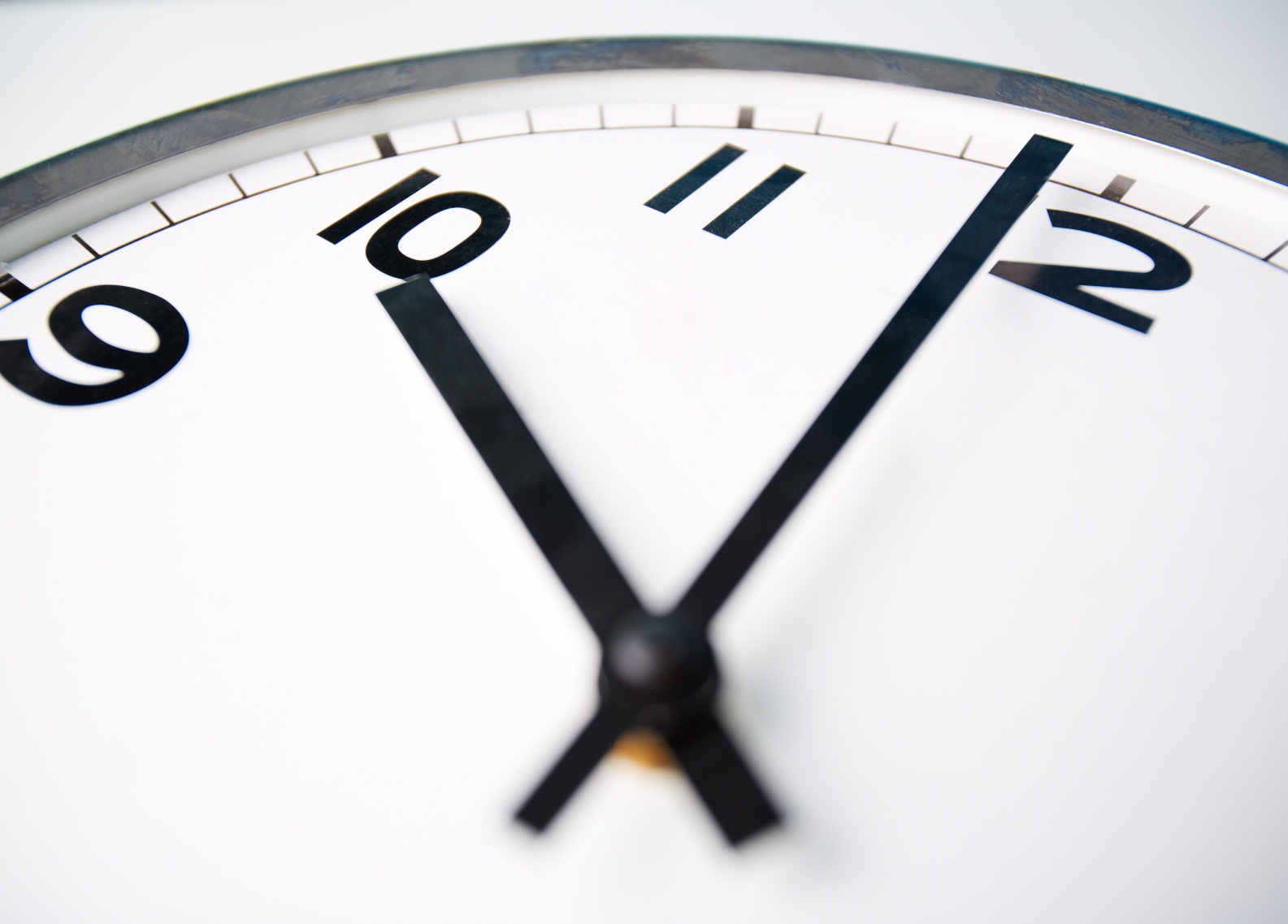 Only catheterise a patient if clinically indicated

Maintain asepsis when handling catheter and drainage device
	 Use effective hand hygiene practices
			 Use aseptic technique
Reduce the dwell time of catheterisation
3
[Speaker Notes: Educator notes

There are three main reasons why patients acquire a CAUTI:
Catheters are inserted for inappropriate reasons; 
The catheter and the drainage system is not being maintained aseptically either at the point of insertion or while the catheter is in situ; and
Catheters often remain in situ long after the need for catheterisation has resolved.
The three reasons why patients get a CAUTI  underpin the three main CAUTIs reduction strategies.
Firstly, before inserting the catheter, make sure the indication is appropriate and alternative options have been considered. Evidence suggests that patients who are catheterised unnecessarily are more likely to acquire a CAUTI than those patients who have a clinical indication for catheterisation (see Apisarnathanarak et al, 2007).
Secondly, handle the catheter aseptically during insertion as well as when the catheter is in situ. This means practising hand hygiene, using sterile products, using aseptic technique  during catheter insertion and manipulation and protecting key sites and parts.
Lastly, use the catheter only for as long as the catheter is necessary. In other words, if the clinical need for catheterisation has been resolved, then the catheter should be removed.  Evidence suggests that delayed removal increases the risk of a UTI, particularly for post operative patients (see Ahmed et al, 2014  and Hu et al, 2014)
Triggering the removal of unnecessary catheters by using an early removal, also known a criteria led, protocol for catheter removal is the focus of this presentation. Benefits of using an early removal protocol includes reduced dwell time, reduced catheter utilisation and decreased incidence of UTI (see Mori, 2014, Elpern et al, 2009  and Chen et al 2013)

References:
Apisarnthanarak, A., et al., Initial inappropriate urinary catheters use in a tertiary-care center: Incidence, risk factors, and outcomes. American Journal of Infection Control, 2007. 35(9): p. 594-599.
Hu, Y., et al., Early Removal of Urinary Catheter After Surgery Requiring Thoracic Epidural: A Prospective Trial. Journal of Cardiothoracic and Vascular Anesthesia, 2014. 28(5): p. 1302-1306.
Ahmed, M.R., et al., Timing of urinary catheter removal after uncomplicated total abdominal hysterectomy: a prospective randomized trial. European Journal of Obstetrics, Gynaecology and Reproductive Biology, 2014. 176: p. 60-3.
Mori, C., A-voiding Catastrophe: Implementing a Nurse-Driven Protocol. MedSurg Nursing, 2014. 23(1): p. 15-28.
Elpern, E.H., et al., Reducing Use of Indwelling Urinary Catheters and Associated Urinary Tract Infections. American Journal of Critical Care, 2009. 18(6): p. 535-541.
Chen, Y.-Y., et al., Using A Criteria-Based Reminder To Reduce Use Of Indwelling Urinary Catheters And Decrease Urinary Tract Infections. American Journal of Critical Care, 2013. 22(2): p. 105-114.]
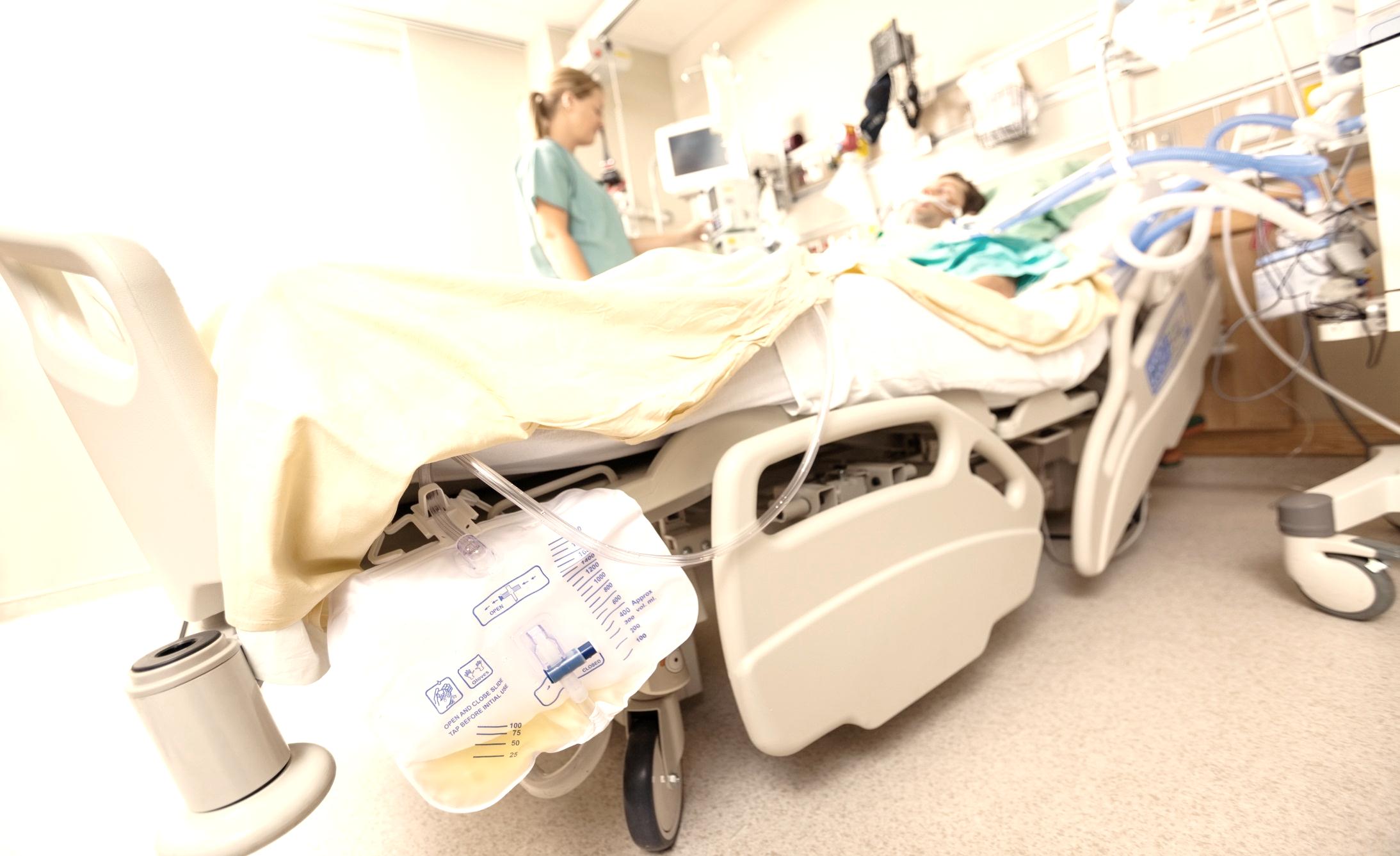 A case study - Lionel’s story
4
[Speaker Notes: Educator notes

Before we start discussing the procedure for catheter removal, let’s just review this case study. The purpose of this case study is to illustrate how catheters can be forgotten about.
This case study is about Lionel.
Lionel, a 35 year old male cyclist, was admitted to the ED following a collision with a car. He had obvious pelvis trauma and excessive blood loss and was intubated by paramedics.
A full body CT scan revealed anterior posterior compression of the pelvis and a nearby tear to the femoral artery. Lionel was transferred immediately to the OT for repair of the arterial tear and fractured pelvis.
Lionel’s clinical condition improved and he was allowed to gently mobilise 72 hrs after surgery. 
During the trauma team’s ward round on post-op Day 4, the surgeon mentioned to the team registrar, the intern and the two attending nurses that Lionel’s urinary catheter could come out. 
Three days later, the rehabilitation team reviewed Lionel and noticed that Lionel’s urinary catheter was still in place. Documentation about the urinary catheter insertion could not be traced or located. What happened?
Let the group discuss for a few minutes what potentially went wrong in this case study. 
The next five slides will review the typical  procedure for catheter removal in most hospitals. At the end of these slides review Lionel’s story again to figure out what went wrong.]
Ordered catheter removal
2
MO recognises that catheter is no longer needed.
1
MO recognises that a catheter is in place.
3
MO writes order to remove catheter.
4
Nurse removes catheter
Meddings, J., et al., Reducing unnecessary urinary catheter use and other strategies to prevent catheter-associated urinary tract infections: an integrative review. BMJ Quality & Safety, 2013. 0: p. 1-13.
5
[Speaker Notes: Educator notes

The usual procedure for removing a catheter is reliant on a medical officer and their observations of the patient.
Firstly, the medical officer recognises that a catheter is in place.
Next, the medical officer recognised that the catheter is no longer needed.
Thirdly, the medical officer will document an order for the catheter to be removed.
Finally, the nurse acts on the medical order and removes the catheter. 
Each step depends on the prior step, just like cogs in a wheel.  This dependency is very systematic but one step can slow or stop the entire process. 
The next few slides will review common situations that interrupt the ordered catheter removal process and can delay removal (see Catheter Out link below).

References:
1. Meddings, J., et al., Reducing unnecessary urinary catheter use and other strategies to prevent catheter-associated urinary tract infections: an integrative review. BMJ Quality & Safety, 2013. 0: p. 1-13.
2. http://catheterout.org/?q=early-removal]
Ordered catheter removal
?
1
MO recognises that catheter is in place.
What if there is no medical officer present?

What if the medical officer isn’t aware that a catheter is in place?
6
[Speaker Notes: Educator notes

The first cog is that the MO recognises that a catheter is in place. 
This assumes two things are happening - a MO is available for regularly rounding and that that MO is aware that a catheter is in place. These two assumptions can easily break down. 
Consider access to MOs, particularly in regional and remote settings. VMOs may schedule irregular rounding. It is possible that a VMO may complete rounding before 9AM on day 1 and not return for the next round until 5PM on day 2. In this case, irregular and unpredictable rounding may delay catheter removal by half a day. 
Rounding is an excellent trigger for prompting catheter review and removal (see Flanders 2014) however if rounding does not occur routinely or with a team, then catheter review and removal can be overlooked.
(For all facilities) Evidence suggests that clinicians are unaware that almost 30% of their patients have a catheter in place (see Saint et al, 2000). Furthermore, clinicians cannot rely on the healthcare record  to know if a catheter is in place as documentation of catheter insertion is often incomplete or missing (see Dailly, 2012).

References:
Flanders, K., Rounding the reduce CAUTI. Nursing Management, 2014. 45(11): p. 21-23.
Dailly, S., Auditing urinary catheter care. Nursing Standard, 2012. 26(20): p. 35-40.]
Ordered catheter removal
?
2
Physician recognises that catheter is no longer needed.
What if the medical officer doesn’t know the initial indication for catheterisation?

What if the medical officer  is unaware that the catheter is no longer needed?
7
[Speaker Notes: Educator notes

The next cog is that the MO recognises that a catheter is no longer required. 
This assumes that the MO knows the initial indication for catheterisation. The clinical indication for catheterisation is not always recorded in the healthcare record (see Shuaib et al, 2012 and Dailly, 2012).  If  the indication is not documented in the medical record, the MO will find it difficult to judge whether the catheter is still required. In turn, the MO may err towards leaving the catheter in situ.

References:
Shuaib, F.R. and J.A. Barrett, Practice of urinary catherization and knowledge in junior staff: a quality control study. Clinical Audit, Practice of urinary catheterization and knowledge in junior staff: a quality control study. 2012(4): p. 15-20.
Dailly, S., Auditing urinary catheter care. Nursing Standard, 2012. 26(20): p. 35-40.]
Ordered catheter removal
3
Physician writes order to remove catheter.
?
What if the medical officer doesn’t document a removal order?
8
[Speaker Notes: Educator notes

The next step is that that physician writes an order to remove the catheter. 
Removal order, also known as a ‘stop order’, is effective in significantly reducing dwell time by at least 1 day (see Meddings et al 2010).
Yet, this assumes that the MO physically documents a removal order. Similar to the issues regarding documentation of catheter insertion, removal orders may not always be documented or not documented in a timely manner (e.g. a few days later). If the removal order is not documented or documented later, it cannot be acted upon immediately and the catheter will remain in situ unnecessarily.

References:
Meddings, J., et al., Systematic Review and Meta-Analysis: Reminder Systems to Reduce Catheter-Associated Urinary Tract Infections and Urinary Catheter Use in Hospitalized Patients. Clinical Infectious Diseases, 2010. 51(5): p. 550-560.]
Ordered catheter removal
4
Nurse removes catheter
?
What if catheter is not removed?
9
[Speaker Notes: Educator notes

The final step is that the catheter is the be removed by the nurse in response to the medical order. 
This step might be delayed if any of the prior steps have been delayed.
Worst case scenario, this step might not occur if any of the prior three steps have not occurred. 
As a result, if the catheter is not removed or removal is delayed, the patient is left with a catheter that is no longer required and is at greater risk of acquiring a UTI.]
A case study - Lionel’s story
Lionel, a 35 year old male cyclist, was admitted to the ED following a collision with a car. He had obvious pelvis trauma and excessive blood loss and was intubated by paramedics.

A full body CT scan revealed an anterior posterior compression of the pelvis and a nearby tear to the femoral artery. Lionel was transferred immediately to the OT for repair of the arterial tear and fractured pelvis.

Lionel’s clinical condition improved and  he was allowed to gently mobilise 72 hrs after surgery. 
During the trauma team ward round on post-op day four, the surgeon mentioned to the team registrar, the intern and the two attending nurses that Lionel’s urinary catheter could come out.

Three days later, the rehabilitation team reviewed Lionel and noticed that Lionel’s urinary catheter was still in place. Record about the urinary catheter insertion could not be traced or located.
10
[Speaker Notes: Educator notes

Let’s go back to Lionel’s case and consider how the cogs broke down for him.
Firstly, did the physician know that a catheter was in situ?  Yes, both the surgeon and the MO in the rehab ward noticed the catheter.
Secondly, did the physician know why a catheter was in place? The admitting doctor in the rehab ward certainly didn’t know the initial indication for catheterisation. It is also possible that surgeon didn’t know of the initial indication for catheterisation, given the lack of documentation regarding catheter insertion and the likelihood that the catheter may have been inserted by someone outside of the surgical team. The specific reason why and when the catheter was inserted also is unclear. The catheter could have been inserted for a number of clinically justifiable reasons, such as:
Trauma monitoring
Critical care monitoring
Acute surgery management
Thirdly, did the physician document a catheter removal order or was a verbal order given to the nursing staff? It turns out that catheter removal was discussed during nursing handover at the end of the shift.  The morning staff assumed that the catheter would be removed later that afternoon, however the afternoon staff assumed that the night nurse would perform the removal early the next morning. 
Finally, did the nurse remove the catheter? As we can seen, Lionel’s catheter has stayed in unnecessarily for at least three days  so far despite the surgeon’s verbal order. It might even stay in longer as the rehab team is hesitant to remove it because they doesn’t know why the catheter was inserted in the first place.]
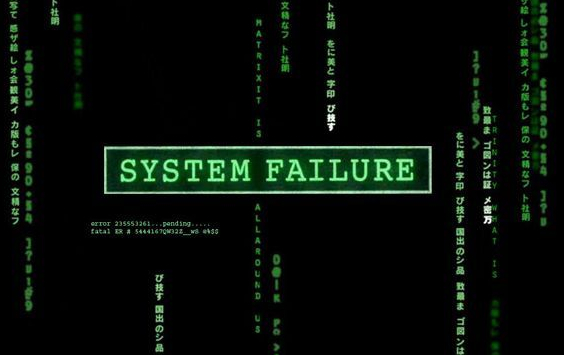 Ordered catheter removal sometimes fails unnecessarily prolongs dwell time increase UTI risk
11
[Speaker Notes: Educator notes

As illustrated by Lionel’s story and by going through each step of the ordered catheter removal process, we can see that each step of ordered catheter removal can be compromised by inefficient practices.
As a result of what seems to be minor inefficiencies, patients like Lionel are left with a catheters that they don’t need and they become more at risk of acquiring a urinary tract infection.
Unnecessarily prolonged catheterisation, such as in Lionel’s story, is an example of how the system can fail to safeguard patients from preventable harm.]
Criteria-initiated catheter removal protocol
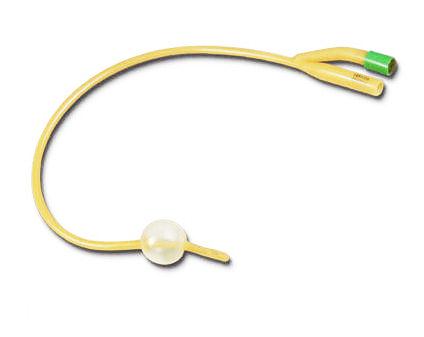 Driven by resolution of indication for catheterisation

Based on observation and assessment of the   individual patient

Is not dependent on medical officer

Two stage systematic clinical pathway
12
[Speaker Notes: Educator notes

The criteria-led catheter removal protocol is an alternative to ordered catheter removal. It is designed to be used by any clinician who is attending to a patient with a catheter. This means it is suitable for both nurses and doctors to use. 
The protocol is based on recognising that there is no indication for catheterisation present and therefore the catheter is unnecessary. This means that the attending clinician, whether it be a nurse or a doctor, must assess the patient on a case by case basis. 
The basis of the criteria-led catheter removal protocol is slightly different to that of the ordered catheter removal in which the removal is based on a documented order from a doctor.
The criteria-led catheter removal protocol can be broken into two stages. The first stage focuses on the deciding whether catheter removal is appropriate for the patient while the second stage focuses on the trial of void procedure.]
YES
YES
NO
Criteria-initiated catheter removal protocol
Stage 1: Decision making for removal
START HERE
Patient has an indwelling urinary catheter (IDC) in place
Q1. Is there a documented medical order for the IDC to remain in situ?
IDC is to remain in situ.
Reassess need for catheterisation 
within next 24 hours.
Q2. Has the clinical indication for catheterisation been resolved?
Check for insertion difficulty, bowel movement in last 24 hours and medication history.
Q3. Is the patient constipated or is taking medication that affects bladder contractility or tone?
13
[Speaker Notes: Educator notes

This is what the first stage of the protocol looks like.
This stage focuses on deciding whether it is appropriate to remove the catheter from the patient.
The next slide will go into this stage in further detail.]
Criteria-initiated catheter removal protocol
Stage 1: Decision making for removal

Is there a documented reason for the catheter to remain in situ?

Is there any clinical indication for catheterisation present?

Is the patient constipated or taking any medication that will affect bladder contractility or tone?
GO
If YES to any question  do not remove catheter
If NO to all questions    remove catheter and go to to Stage 2
STOP
14
[Speaker Notes: Educator notes

The key questions to ask during this stage are:
	- Is there a documented reason for the catheter to remain in situ?
	- Is there any clinical indication for catheterisation present?		
	- Is the patient constipated or taking any medication that will affect bladder contractility or tone?
If there is a catheterisation order still in place, then it is not appropriate for the catheter to be removed.
If the initial indication for catheterisation has not yet been resolved, then it is not appropriate for the catheter to be removed. If the initial indication for catheterisation has been resolved but a secondary indication has emerged and has not resolved, then the catheter should only be removed after the secondary indication has subsided. 
If YES is the answer to any of these three questions then the protocol should be discontinued immediately. Continue to monitor the patient. Restart the protocol and re-ask these questions again in 24hrs.
If NO is the answer to all three questions then this patient is a suitable candidate for catheter removal. Remove the catheter, using appropriate infection control measures (e.g. hand hygiene, PPE, waste disposal), and then proceed to Stage 2.
Catheter removal should be done between midnight and 6AM.  Ensure that experienced staff are available before removing the catheter at this time in case any complications arise or if recatheterisation is necessary.
Some evidence that supports that midnight removal may lead to earlier hospital discharge and larger first void volumes (see Kelleher 2002, McDonald and Thompson, 1999, Crowe et al 1993).
Be mindful that midnight removal may interrupt the patient’s sleep and impede patient’s recovery (See Tembo and Parker 2009)

References:
Kelleher, M.M., Removal of urinary catheter: midnight vs 0600 hours. British Journal of Nursing, 2002. 11(2): p. 84-90.
McDonald, C.E. and J.M. Thompson, A comparision of midnight versus early morning removal of urinary catheters after transurethral resection of the prostate. Journal of Wound Ostomy & Continence Nursing, 1999. 26(2): p. 94-7.
Crowe, H., et al., Randomised study of the efect of midnight versus 0600 removal of urinary catheters. British Journal of Urology, 1993. 71(3): p. 306-8.
Tembo, A.C. and V. Parker, Factors that impact on sleep in intensive care patients. Intensive and Critical Care Nursing. 25(6): p. 314-322.]
Criteria-initiated catheter removal protocol
Stage 2: Trial of void procedure
A. Recatheterise with IUC.
Restart catheter removal protocol as per MO/Specialist nurse’s documented instructions.
Remove catheter. Provide patient with receptacle to collect urine. 
Educate patient on TOV procedure. Document removal in healthcare record.
Encourage fluid intake. (Be mindful of any fluid restrictions). Maintain fluid balance chart.
B. Catheterise with 
Intermittent catheter
Q4. Did the patient void within 6hr of catheter removal?
YES
YES
NO
Measure volume of void
Scan bladder to confirm
 residual volume 
(repeat as necessary to review trend)
Review fluid balance
Scan bladder
Prompt patient to void
C. Wait for patient to void as per documented MO/specialist
 nurse instructions.
PATIENT VOIDED
PATIENT VOIDED
No Void
NO VOID
NO VOID
Q5. Was voiding pain free*?
YES
YES
NO
Monitor fluid balance.
Be mindful of clinical signs of 
urinary retention.
Team leader/MO/specialist nurse to determine and document clinical pathway (A, B, C) based on assessment of: 
Fluid balance
Total bladder volume***
Clinical picture/history
Pain or discomfort*
Moderate or large urine volume recorded on scan**
No or small urine volume recorded on scan**
Leave catheter out
Team leader/MO/ specialist nurse to further investigate and document plan
*      May not be appropriate for patients with spinal cord injury, stroke or delirium.
**    Post residual is variable and requires individual assessment. A post void residual of 1/3 of the voided volume maybe acceptable.
***  Total bladder volume = volume voided + volume scanned
15
[Speaker Notes: Educator notes

As you can see Stage 2 is more complex than Stage 1.
Stage 2 focuses purely on the trial of void procedure and picks up immediately after the catheter is removed.
The next slide will go into further detail.]
Criteria-initiated catheter removal protocol
Stage 2: Trial of void procedure

Once the catheter is removed: 

Encourage fluid intake, in line with any fluid restrictions, and maintain fluid balance chart 

Ensure patient can easily access the bathroom facilities
               Consider potential for fall risk 
                   Monitor and assist patient if they are confused

Observe if the patient voided in the six hrs after removal

Observe if the patient experienced any pain during voiding
16
[Speaker Notes: Educator notes

Once the catheter is removed, keep watch for the following:
	- Fluid intake: make sure that the patient remains hydrated, being mindful of any fluid restrictions. Fluid balance charts should continue to be updated.
	- Voiding: be aware of the patient voiding in the 6 hours immediately after catheter removal. If you need to measure the volume that has been voided, make sure you give clear instructions to the patient to use a bedpan or 	designate a toilet for them to use. Ensure that the patient knows where the urinal/pan/toilet is. Depending on the individual patient’s bladder volume and the initial volume voided, a second or third void may be needed.
	- Pain: note if the patient experiences any pain during voiding if voiding occurs. Be mindful that some patients, such as those with spinal cord injury, dementia or delirium, will be unable to illicit a pain response, so it may not be 	possible to assess these patients for pain symptoms.]
Criteria-initiated catheter removal protocol
Stage 2: Trial of void procedure
GO
If voiding was pain free:  	
	 scan bladder to confirm residual volume
              leave catheter out
	 monitor for signs of urinary retention
If voiding was painful:		
	 Team leader/MO/specialist nurse to investigate
STOP
17
[Speaker Notes: Educator notes

If the patient voids within the 6 hours after catheter removal and no pain was experienced, then the catheter can be left out.  Observe the patient for the next 24 hours. If a bladder scanner is available, post void residual volumes can be monitored to determine bladder emptying. 
If the patient voids within the 6 hours after catheter removal but voiding was painful, then further investigation maybe required. Refer to the team leader, medical officer or specialist nurse for further advice.]
Criteria-initiated catheter removal protocol
Stage 2: Trial of void procedure
!
If voiding did not occur within 6hrs of catheter removal:
	 Review fluid balance
	 Scan bladder
              Prompt patient to void
	 Inform patient recatheterisation may be required
Then if voiding still does not occur:
	 Seek advice from team leader/ MO/specialist nurse
                   to either:
		A. Catheterise with in/out catheter
		B. Wait longer for patient to void
		C. Recatheterise with indwelling catheter
18
[Speaker Notes: Educator notes

If the patient did not void within the 6 hours after catheter removal, then prompt the patient to void and let them know that recatheterisation may be necessary. 
If voiding still doesn’t occur, then the next step is to scan the patient’s bladder to check the volume. 
If there is no or very little urine observed on the scan, then it is likely that the patient has renal function problems. Refer immediately to the team leader, medical officer or specialist nurse for further investigation.
If a large volume is observed on the scan, then it is likely that the patient will have difficulty voiding on their own. The team leader, medical officer or specialist nurse should consult the patient and assess the fluid balance, total bladder volume, the clinical picture and history and any signs of pain or discomfort. Depending on the results of the assessment, the team leader, medical officer or specialist nurse will advise one of three options:
	- Catheterise with an intermittent catheter and continue to monitor the patient; OR
	- Wait longer to see if the patient can void on their own; OR
	- Recatheterise with an indwelling catheter. 
None of these three options should be actioned without the assessment by the team leader, medical officer or specialist nurse.]
Documentation for removal
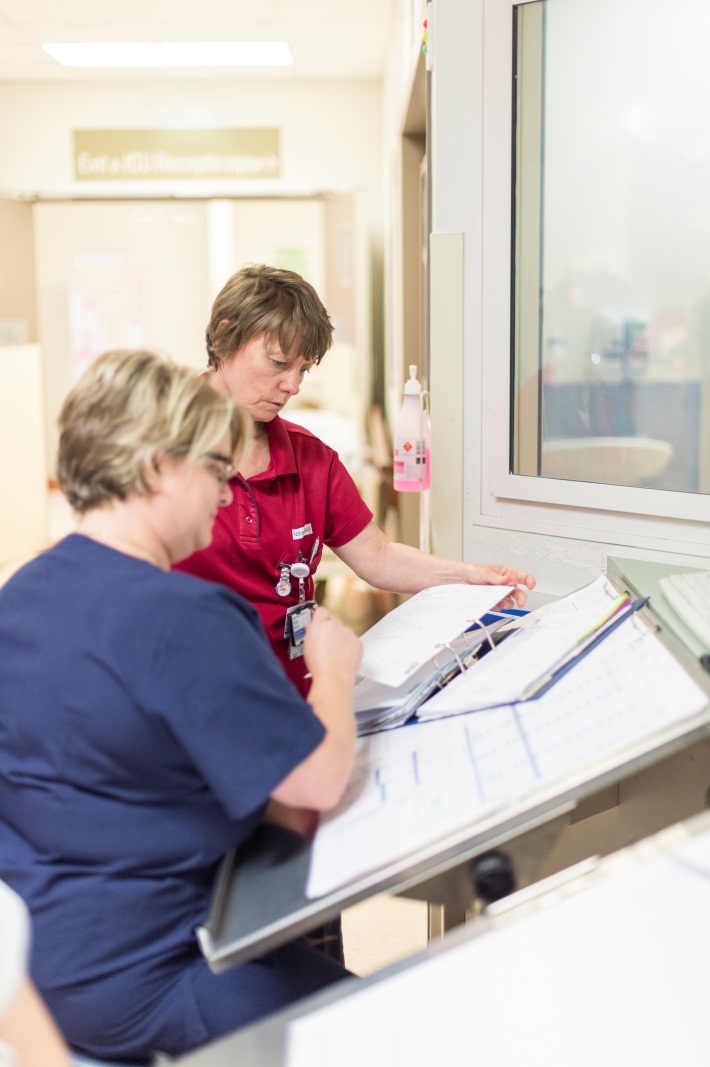 Date and time of removal

Trial of void outcome and clinical plan 

Amount voided after removal

Pain (+/-)

Any bladder scan results from the TOV

Clinical misadventures during removal 

Abnormalities observed during removal
19
[Speaker Notes: Educator notes

At a minimum this information should be recorded in the patient’s healthcare record.]
Thank you
For further information:
 
hai@cec.health.nsw.gov.au
www.cec.health.nsw.gov.au
20